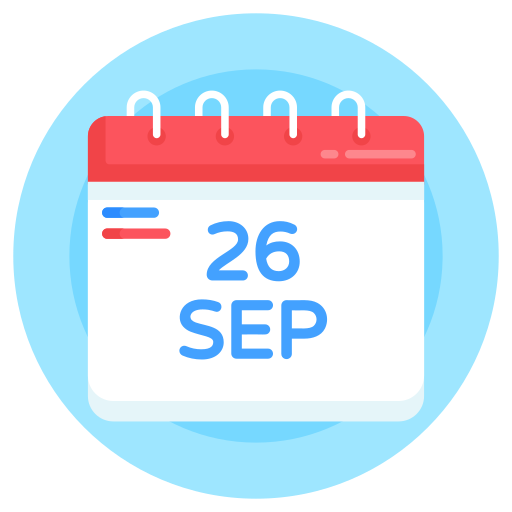 Languages take you places
Do now: If you could speak any language in the world, which one would you like to speak and why?
Knowing languages can open many doors for you as you explore cool places around the world.
Can you guess where’s Wally by looking at the language, the main landmark and the flag?
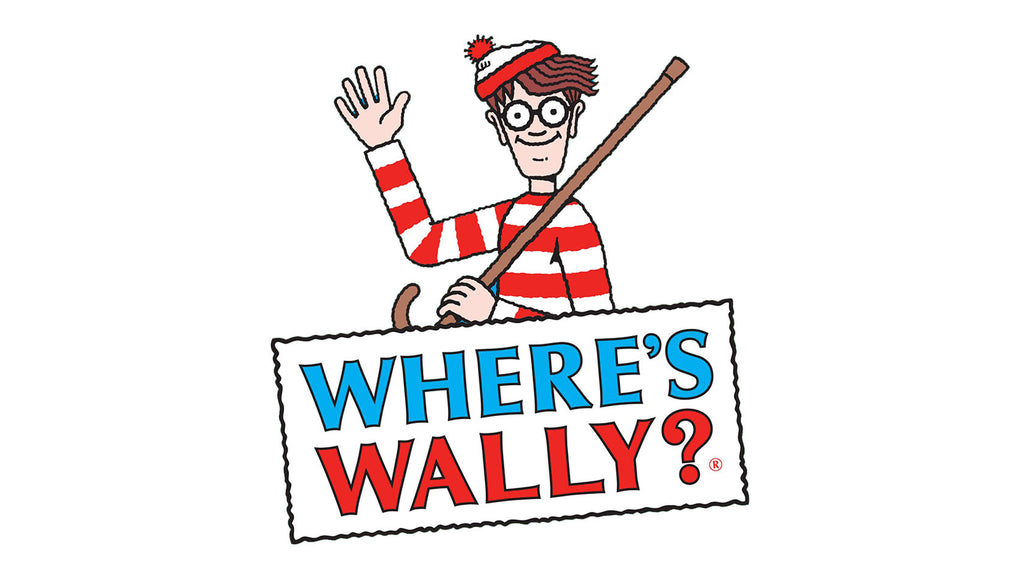 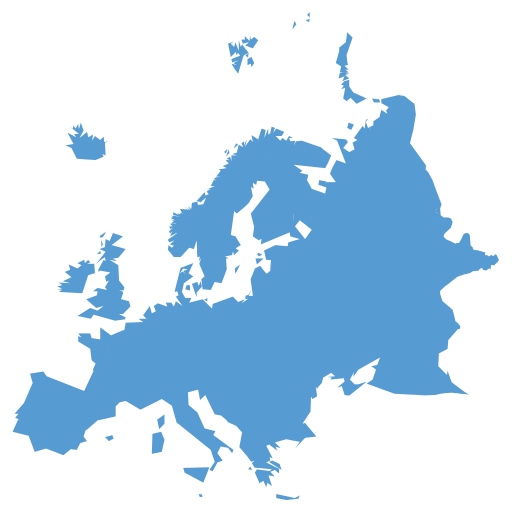 [Speaker Notes: Quick discussion, then introduce competition]
Where’s Wally?
1
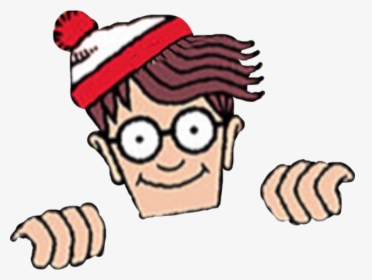 Can you guess the country?
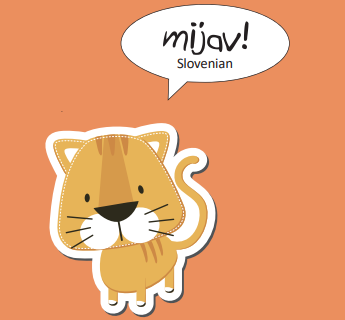 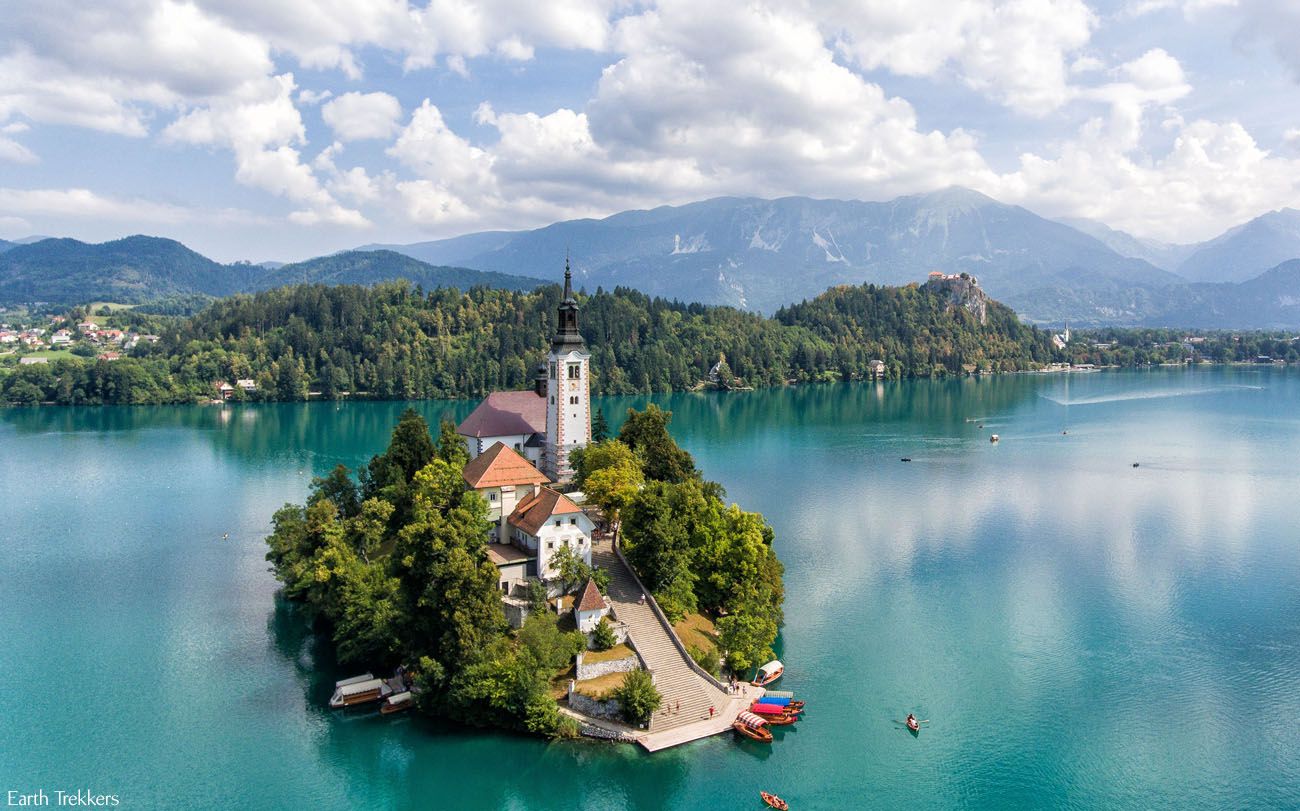 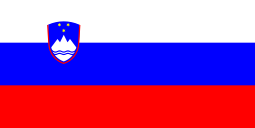 [Speaker Notes: Lake Bled, Slovenia]
Where’s Wally?
2
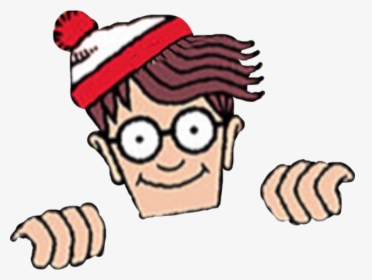 Can you guess the country?
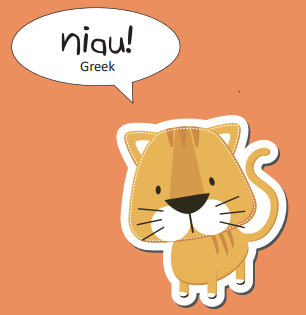 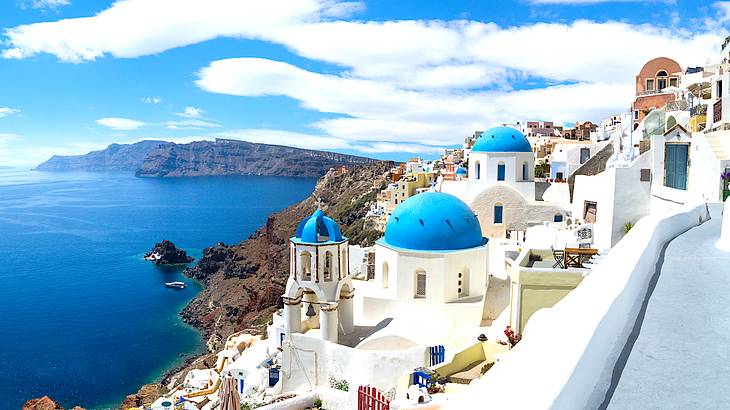 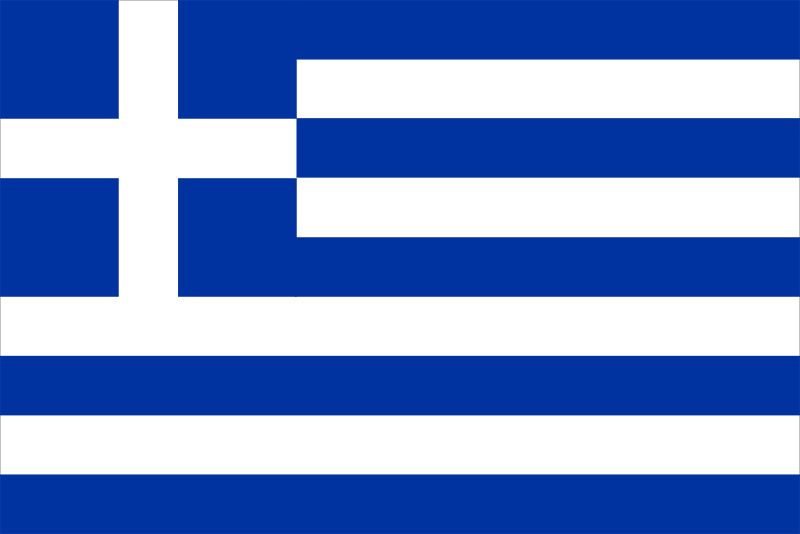 [Speaker Notes: Santorini, Greece]
Where’s Wally?
3
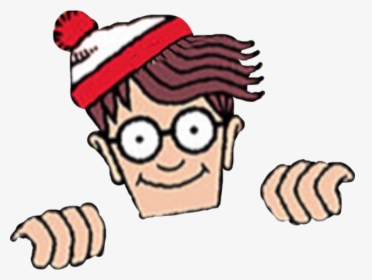 Can you guess the country?
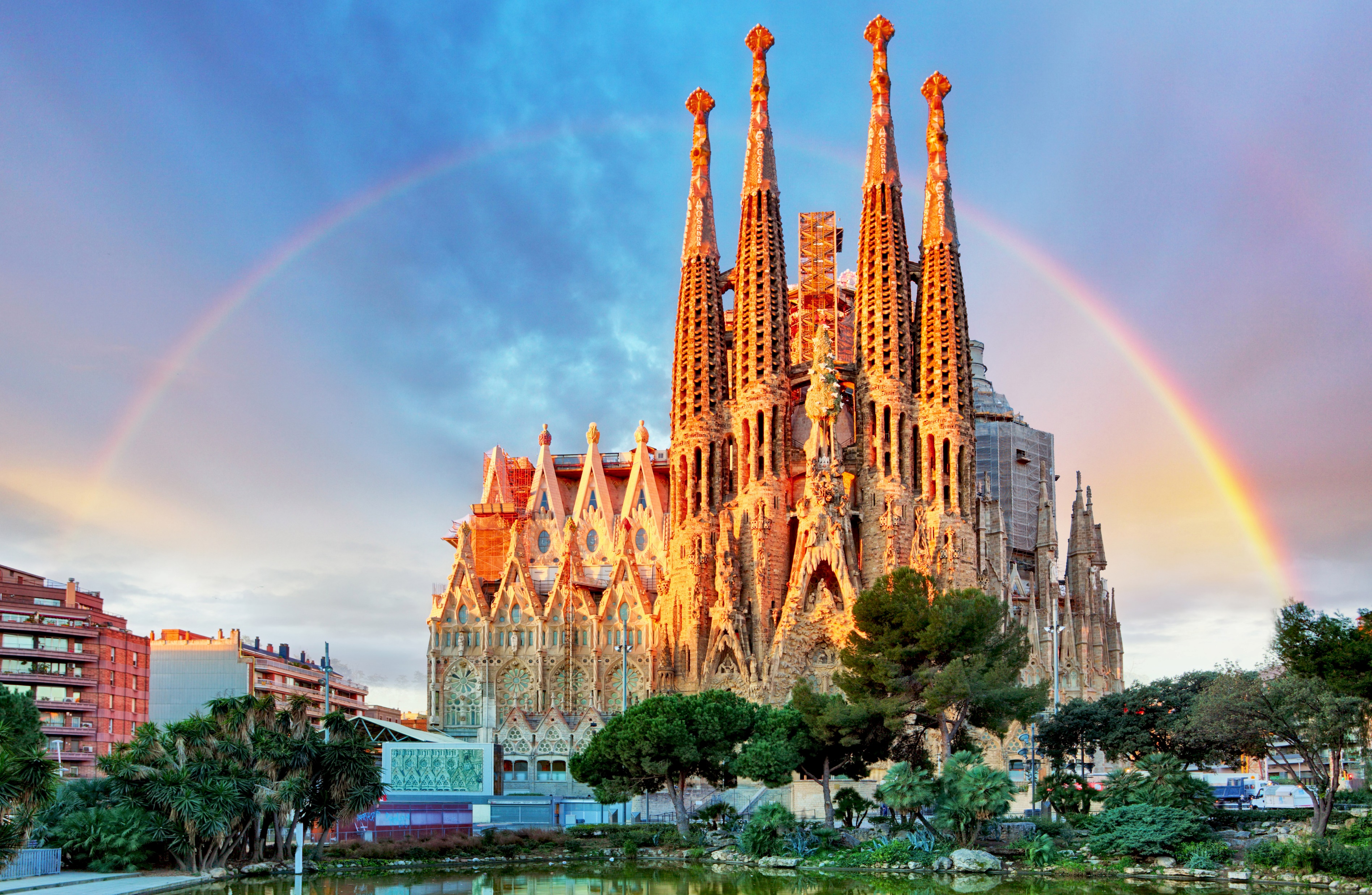 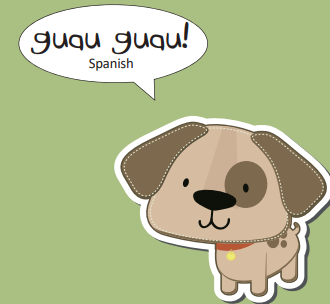 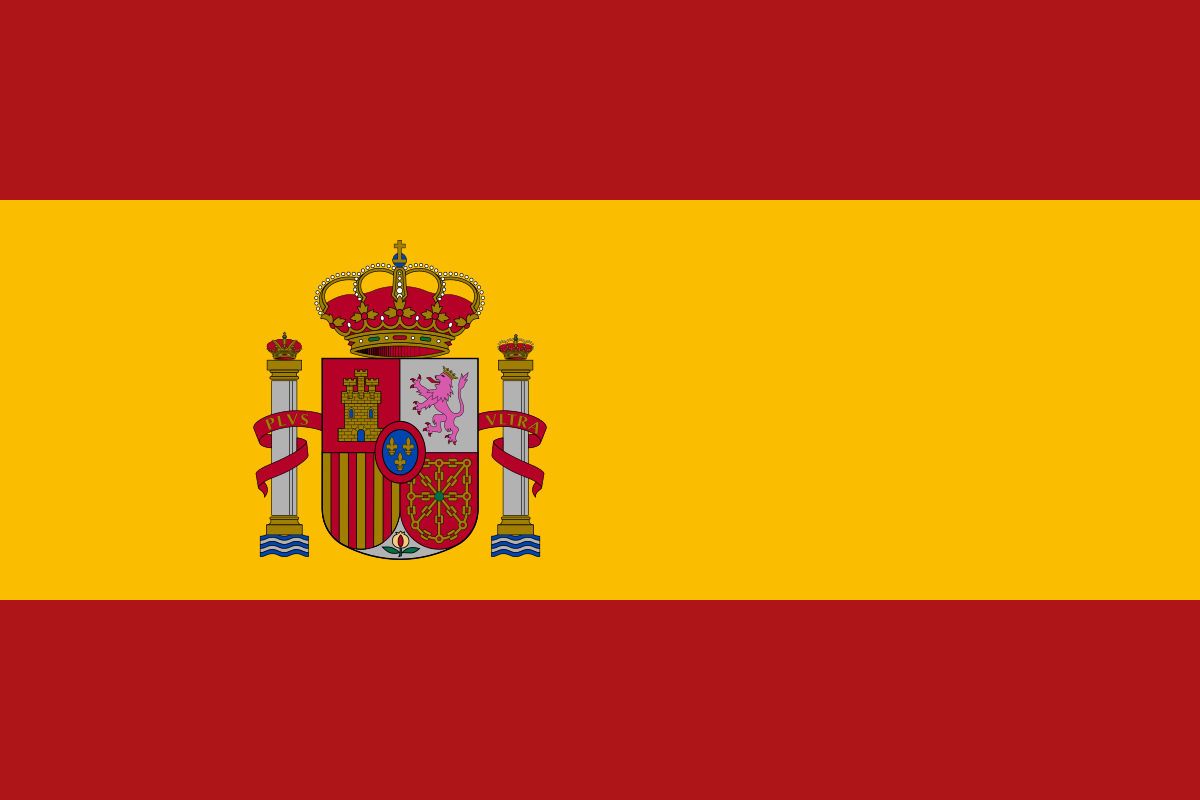 [Speaker Notes: Sagrada Familia, Barcelona, Spain]
Where’s Wally?
4
Can you guess the country?
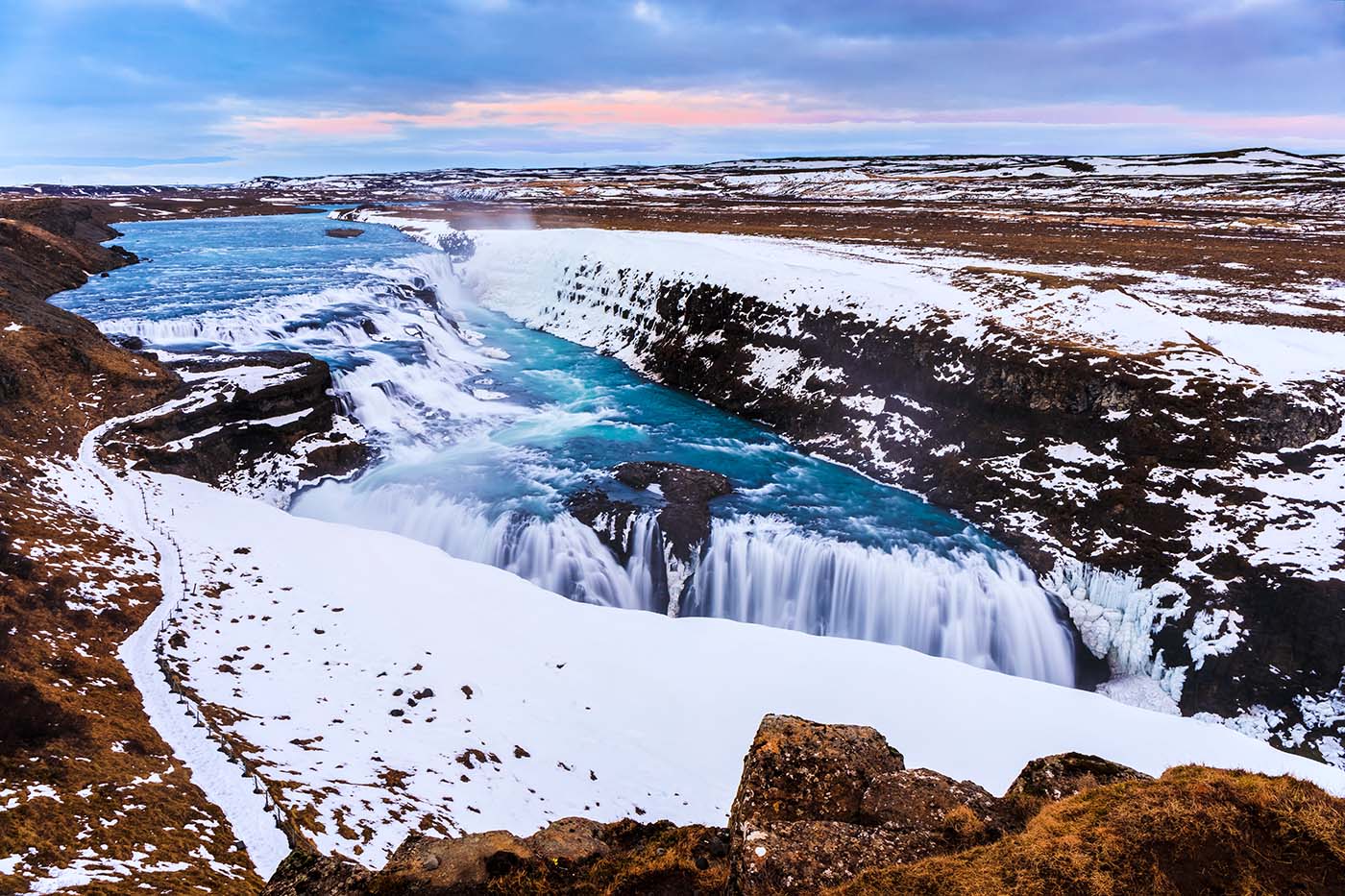 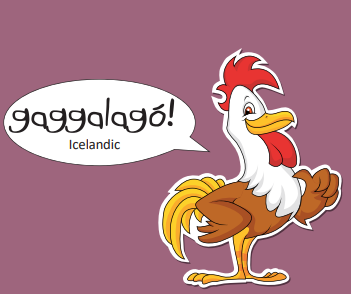 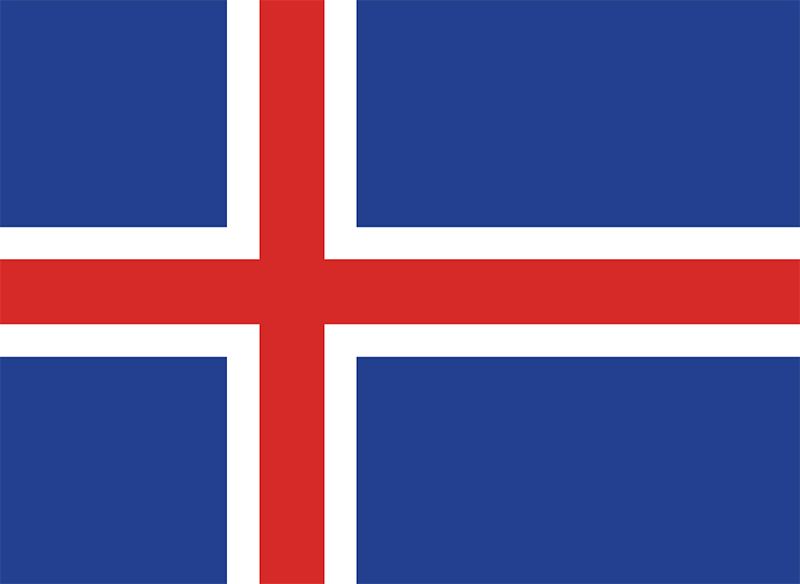 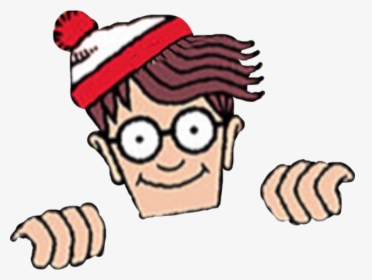 [Speaker Notes: Gullfoss Waterfall, Iceland]
Where’s Wally?
5
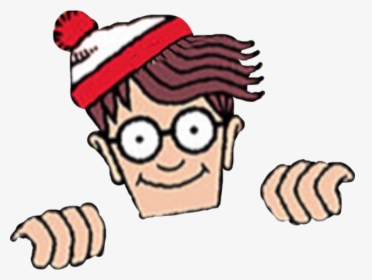 Can you guess the country?
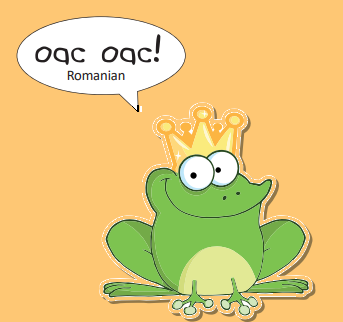 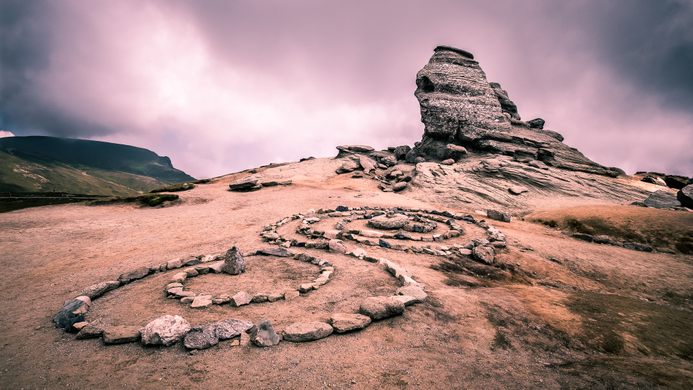 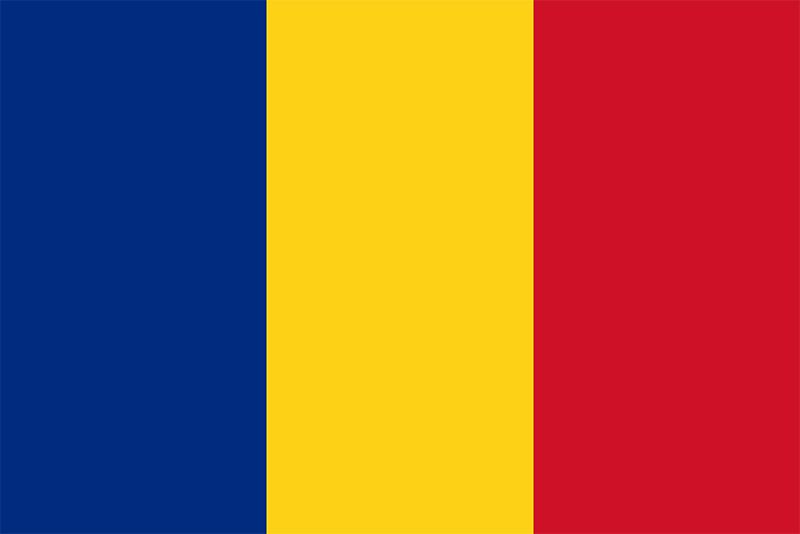 [Speaker Notes: The Sphinx, Romania]
Where’s Wally?
6
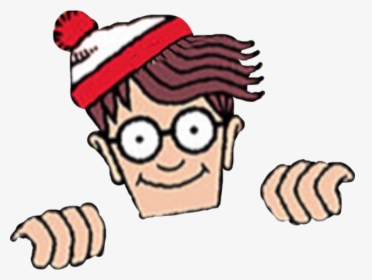 Can you guess the country?
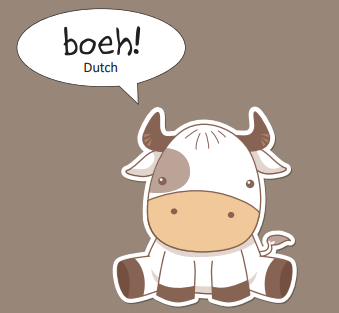 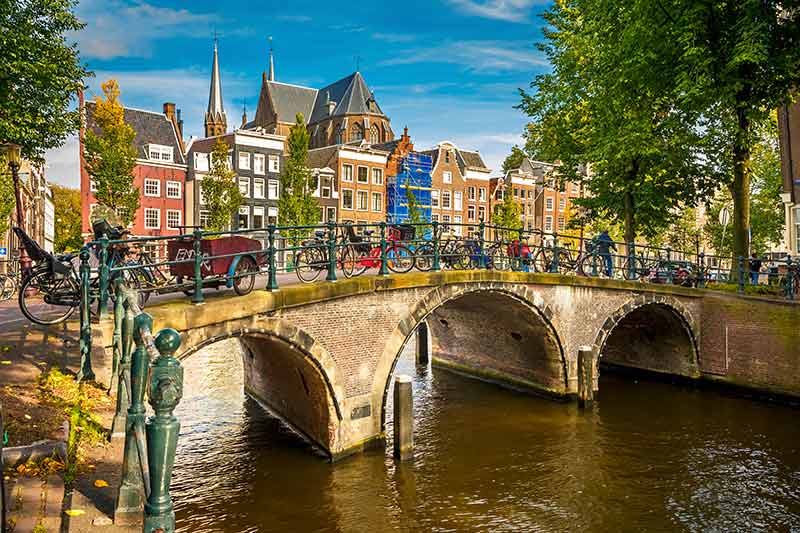 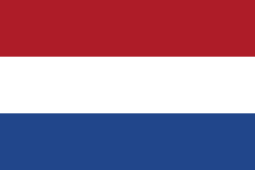 [Speaker Notes: Amsterdam, the Netherlands]
Where’s Wally?
7
Can you guess the country?
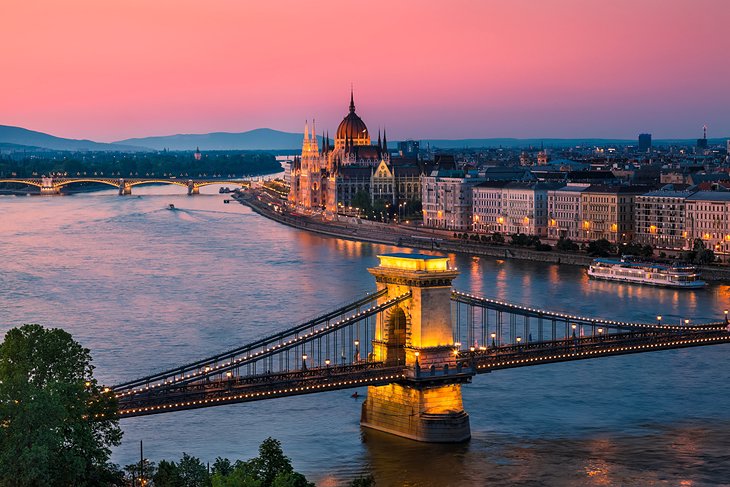 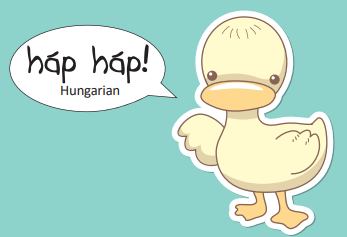 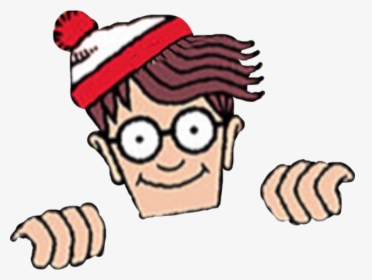 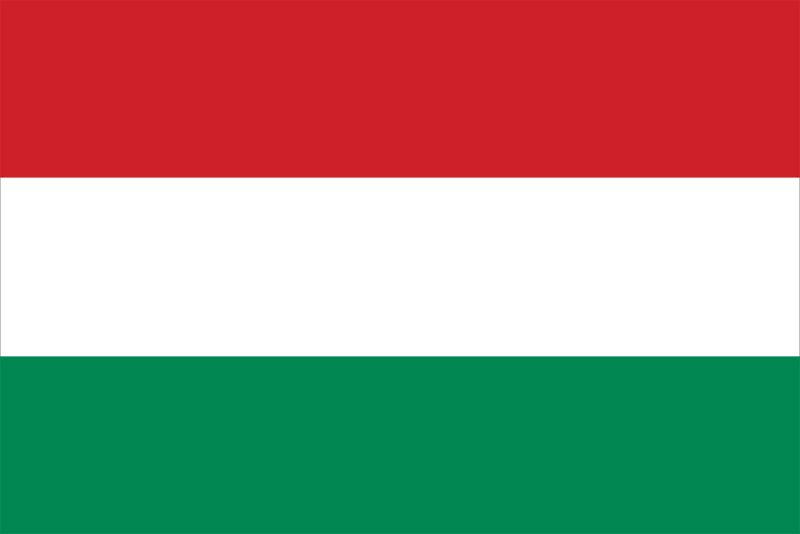 [Speaker Notes: Budapest, Hungary]
Where’s Wally?
8
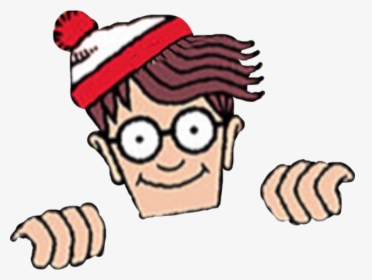 Can you guess the country?
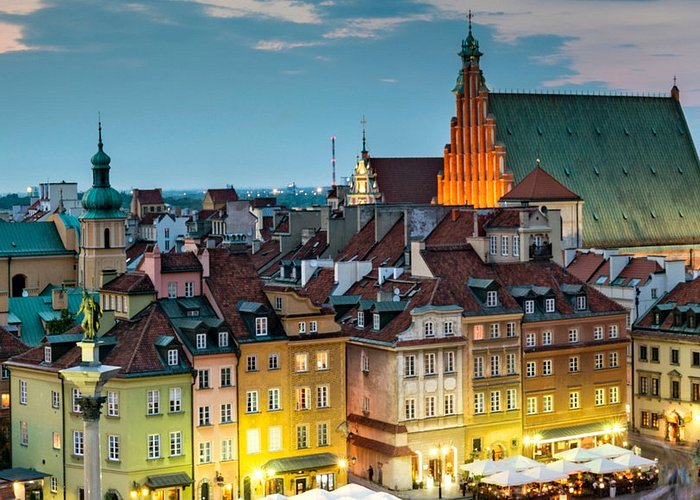 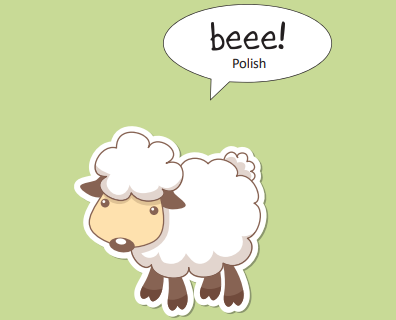 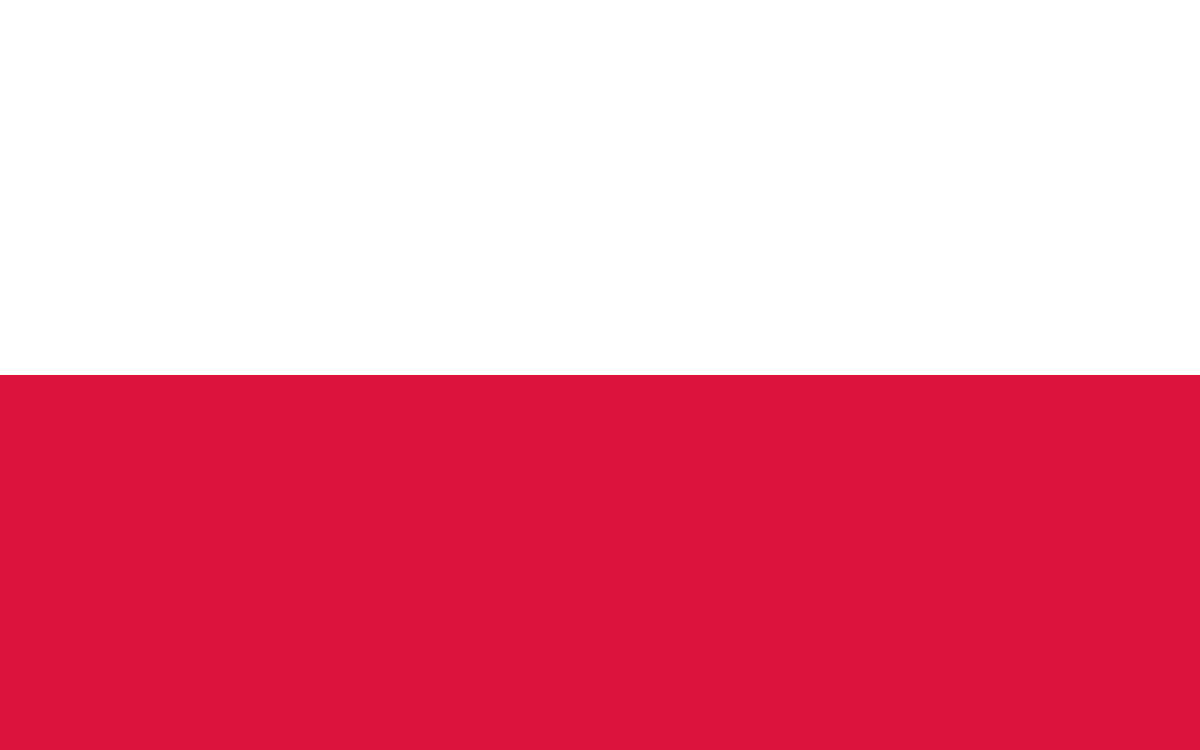 [Speaker Notes: Warsaw, Poland]
Where’s Wally?
9
Can you guess the country?
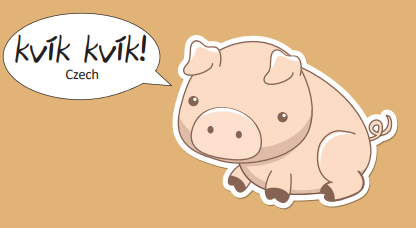 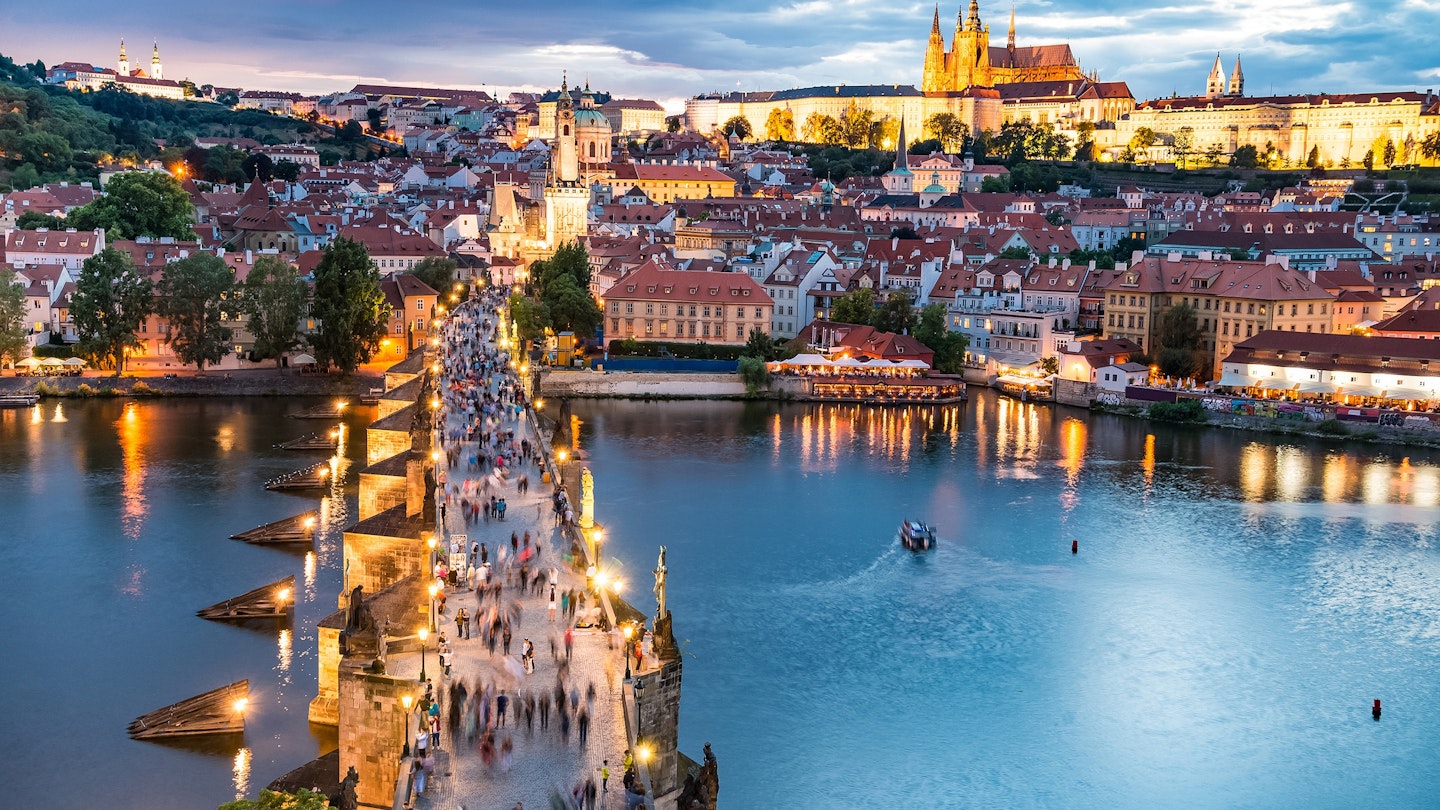 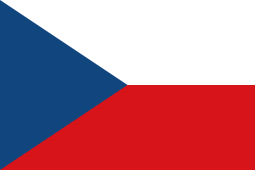 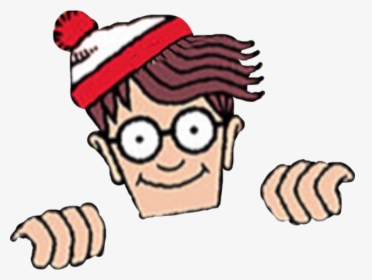 [Speaker Notes: Prague, Czech republic]
Where’s Wally?
10
Can you guess the country?
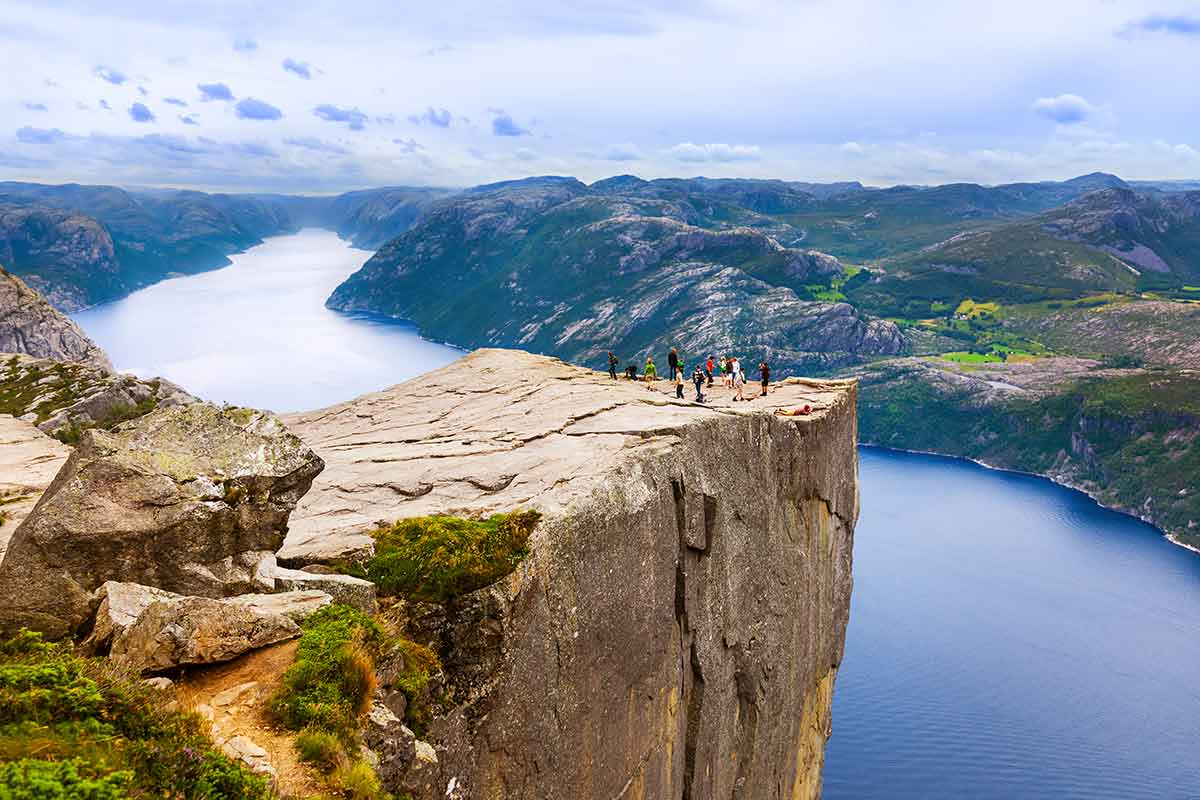 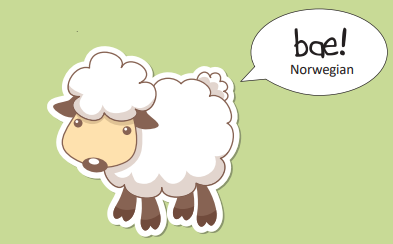 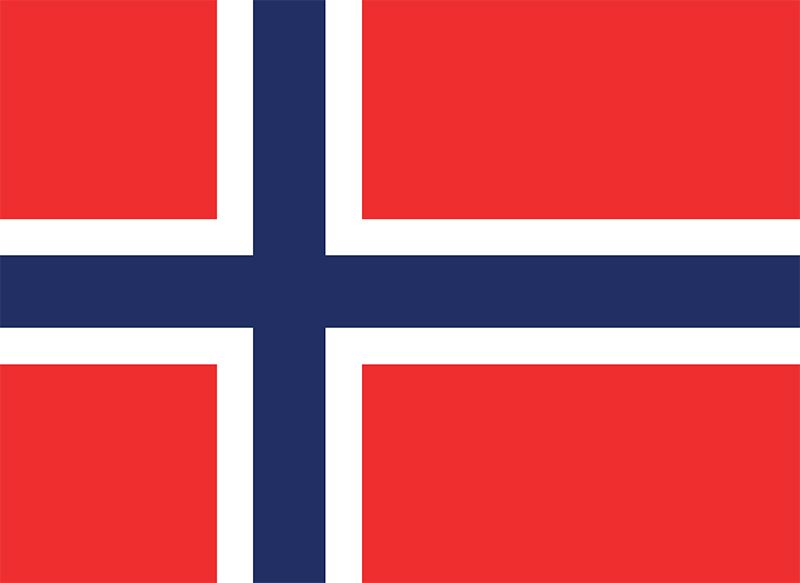 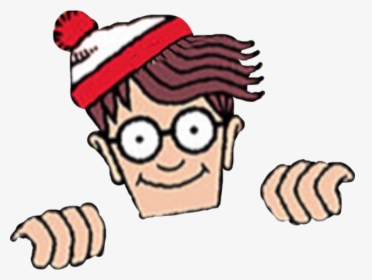 [Speaker Notes: Pulpit rock, Norway]
Where’s Wally?
11
Can you guess the country?
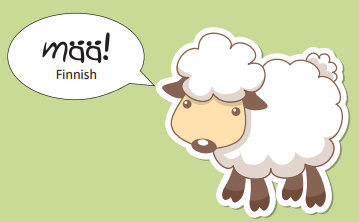 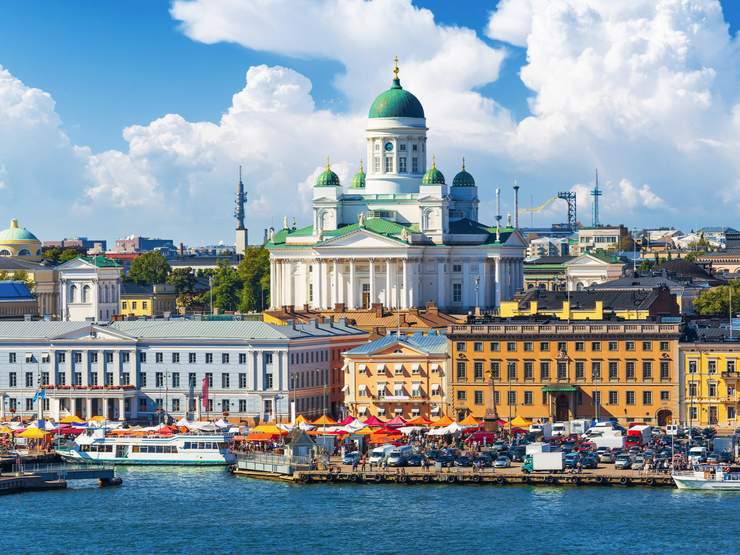 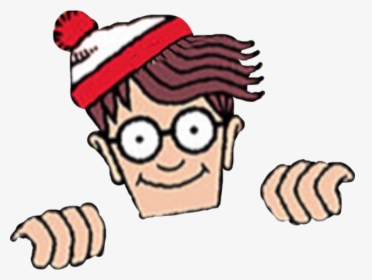 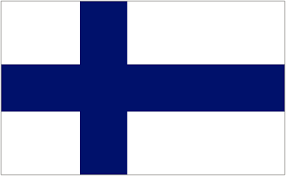 [Speaker Notes: Old town Helsinki, Finland]
Where’s Wally?
12
Can you guess the country?
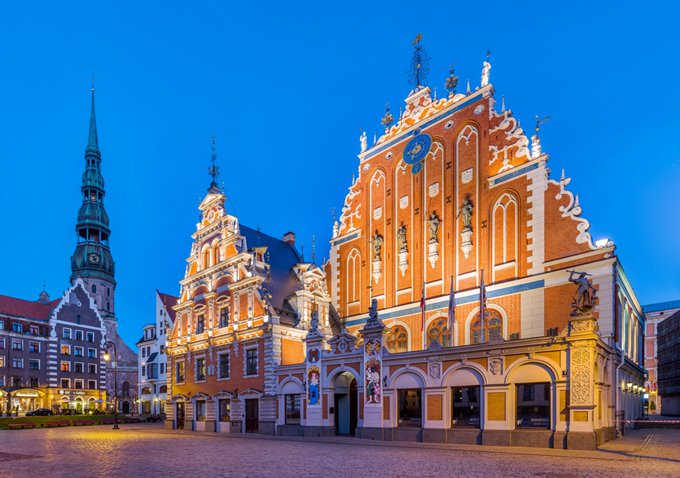 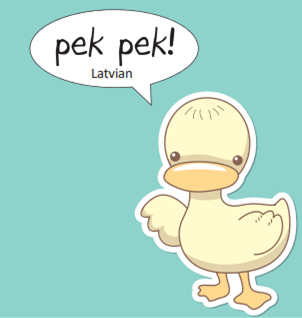 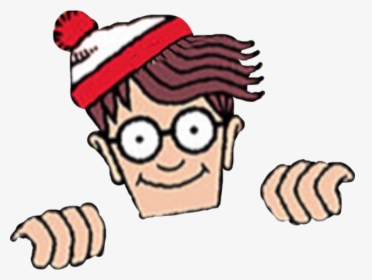 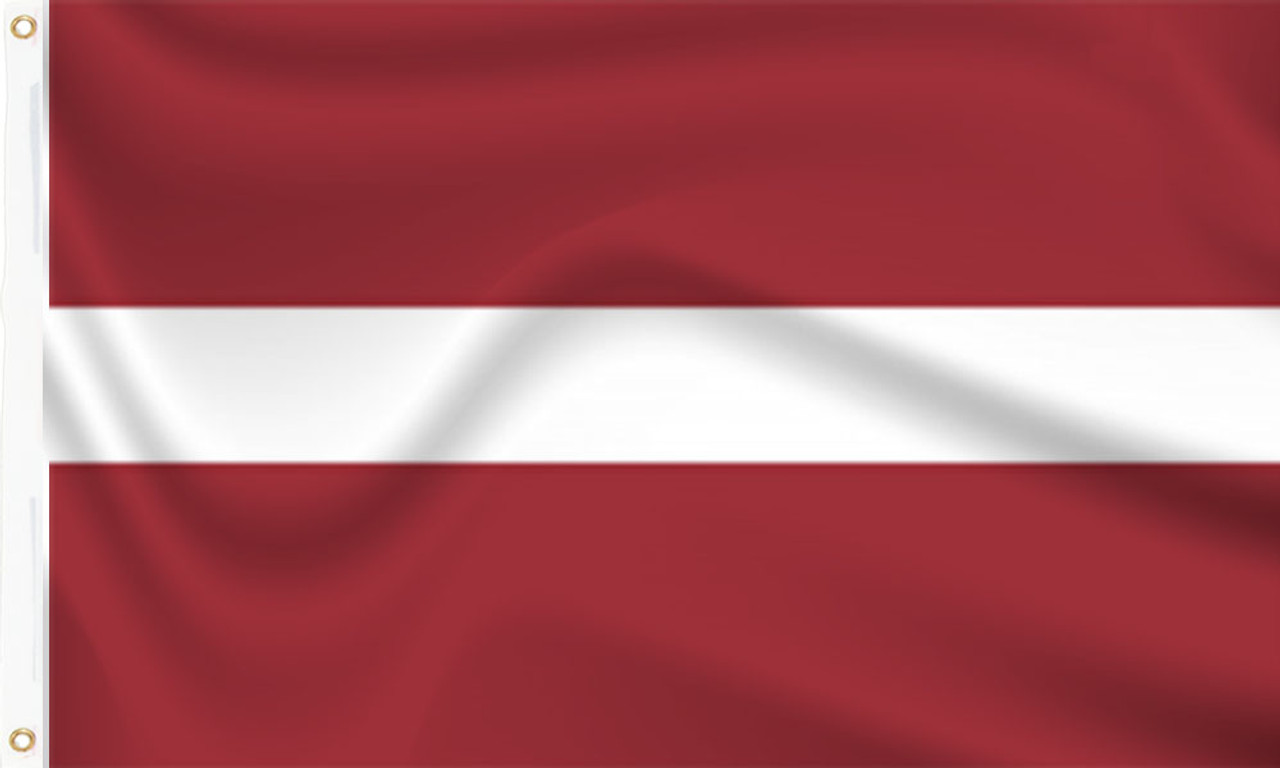 [Speaker Notes: Riga, Latvia]
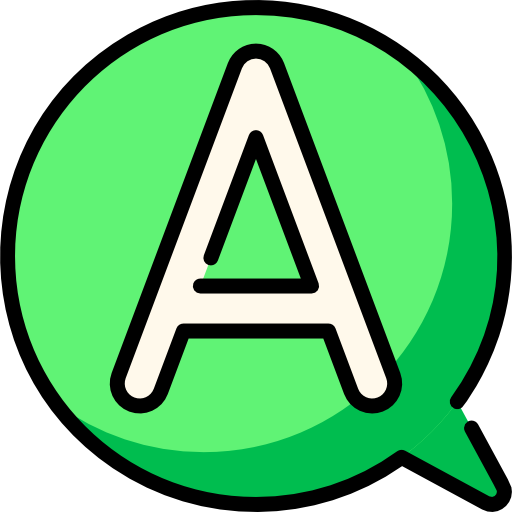 Answers
回答
Réponses
Slovenia
Greece
Spain
Iceland
Romania
Netherlands
Hungary
Poland
Czech republic 
Norway
Finland
Latvia
respostas
risposte
Antworten
답변
答案
ответы
respuestas
Antwoorden
Tie breaker
回答
Réponses
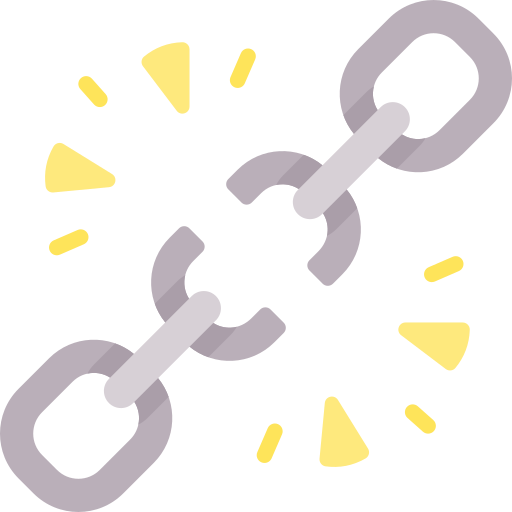 respostas
risposte
Can you name the 10 languages on the board?
Antworten
답변
答案
ответы
respuestas
Antwoorden
Tie breaker
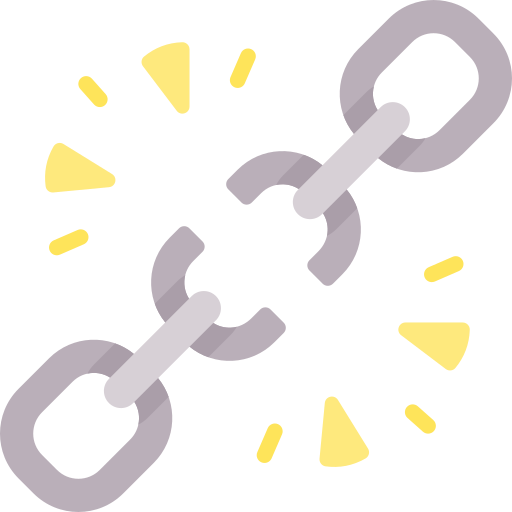 French: "réponses"
Spanish: "respuestas"
German: "Antworten"
Italian: "risposte"
Portuguese: "respostas"
Dutch: "antwoorden"
Russian: "ответы" (pronounced as "otvety")
Japanese: "回答" (pronounced as "kaitō")
Chinese (Simplified): "答案" (pronounced as "dá'àn")
Korean: "답변" (pronounced as "dapbyeon")
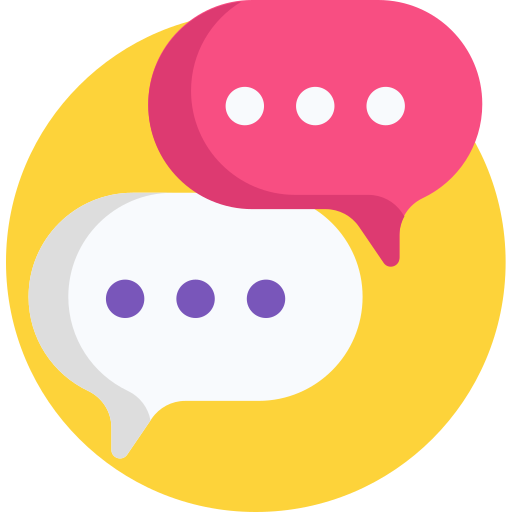 Let’s discuss
Have you visited any of these places?
Would you like to visit any of these places?
Have you ever been to a place where people spoke a different language? How did you communicate with them?
[Speaker Notes: Quick reflection/ discussion if there’s enough time]